«Моя математика» 1 класс
Урок 73
Тема урока: «Длина. Сантиметр»
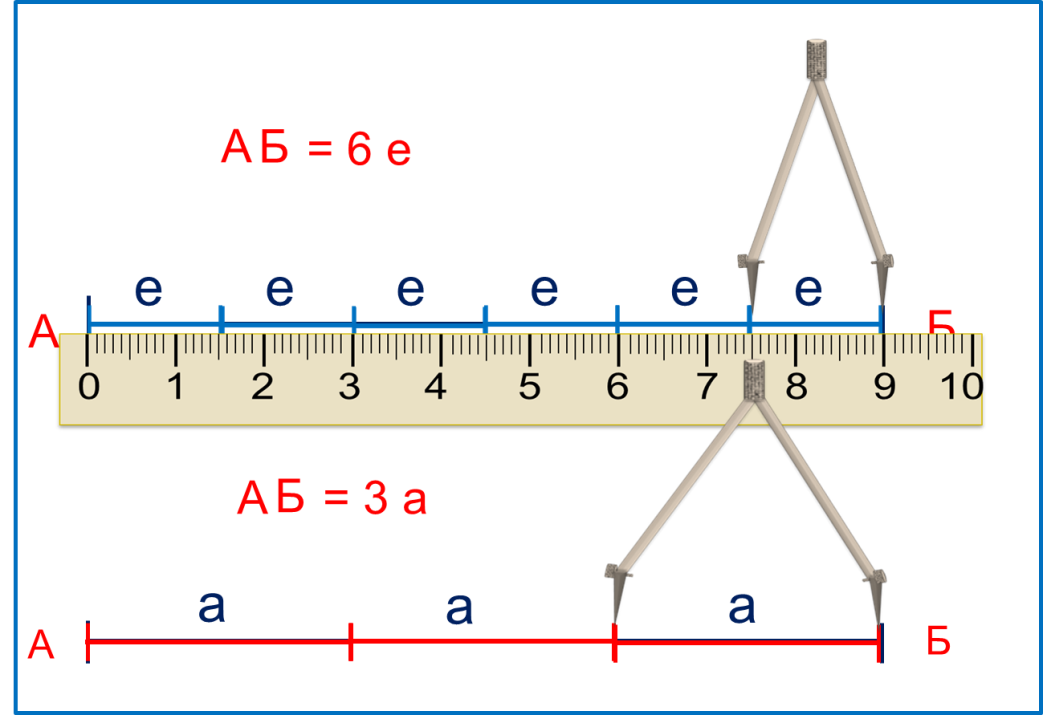 Автор презентации
Татузова Анна Васильевна
http://avtatuzova.ru
учитель 
начальных классов 
г. Москва
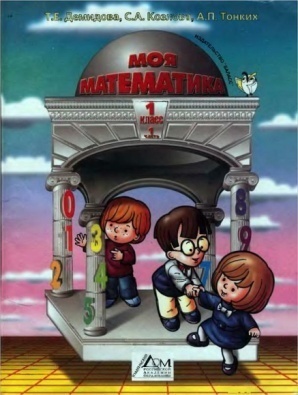 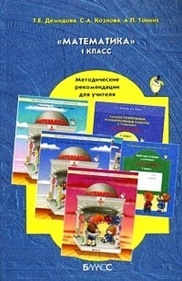 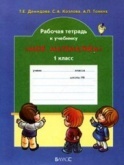 Советы учителю.
Презентация к уроку составлена на основе заданий, расположенных в учебнике. Рекомендую открыть учебник на странице с данным уроком, прочитать задания и просмотреть их в данной презентации в режиме демонстрации.
Внимание!
Некоторые задания можно выполнять интерактивно. Например, продолжить ряд, сравнить или вставить пропущенные числа.  Для этого презентацию надо перевести в режим редактирования.
Урок 73. Длина. Сантиметр
МАТЕМАТИКА
1. Катя с помощью циркуля измерила длину одного и того же отрезка АБ. Какие мерки были у Кати?
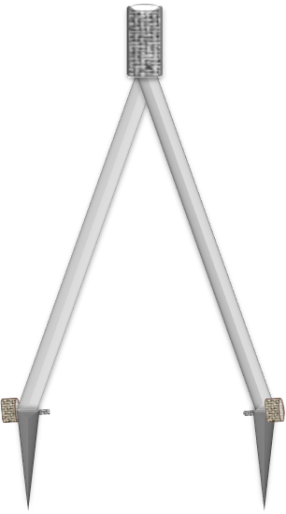 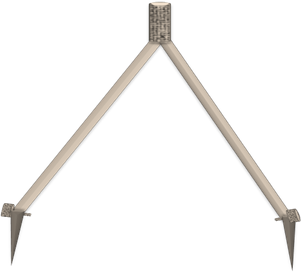 а
е
Б
А
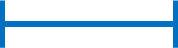 Б
А
Урок 73. Длина. Сантиметр
МАТЕМАТИКА
1. Катя с помощью циркуля измерила длину одного и того же отрезка АБ. Какие мерки были у Кати?
Б
А
= 6 е
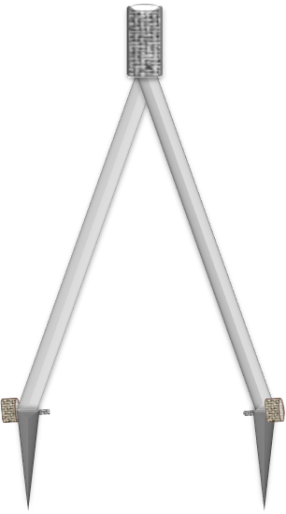 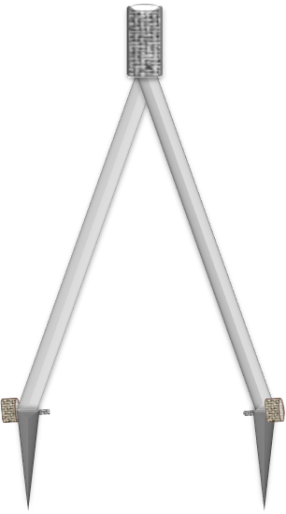 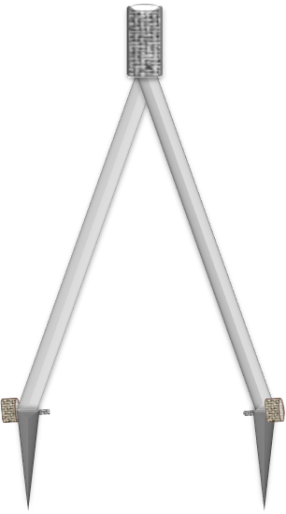 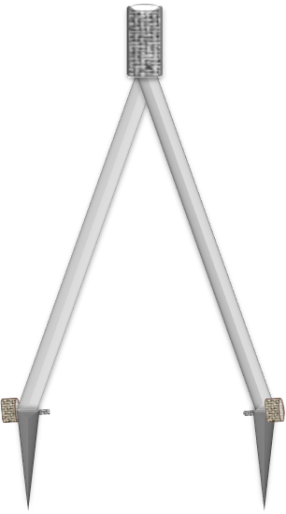 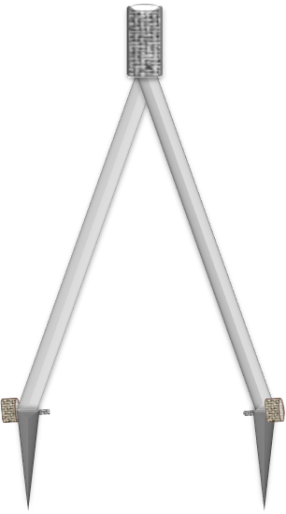 е
е
е
е
е
е
Б
А
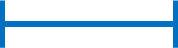 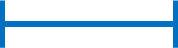 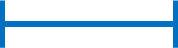 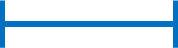 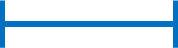 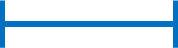 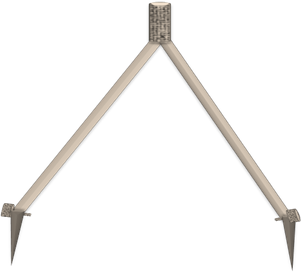 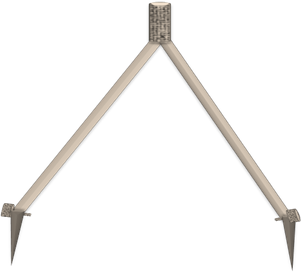 = 3 а
Б
А
а
а
а
Б
А
Урок 73. Длина. Сантиметр
МАТЕМАТИКА
1. Катя с помощью циркуля измерила длину одного и того же отрезка АБ. Какие мерки были у Кати?
Б
Б
Б
А
А
А
= 9 см
= 6 е
= 9 см
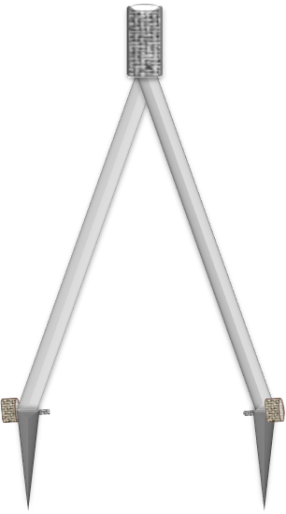 е
е
е
е
е
е
Б
А
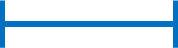 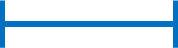 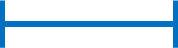 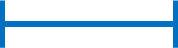 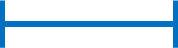 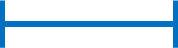 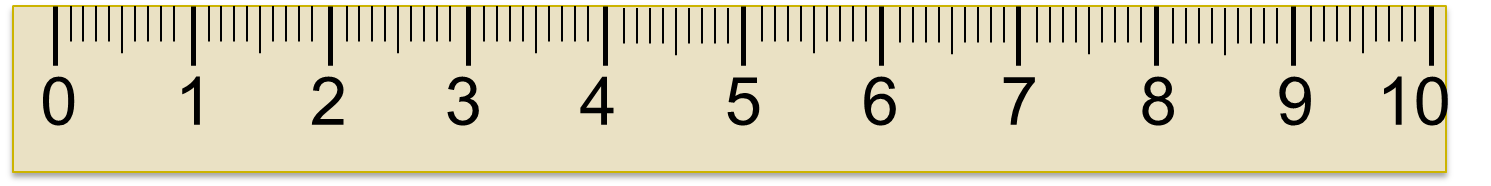 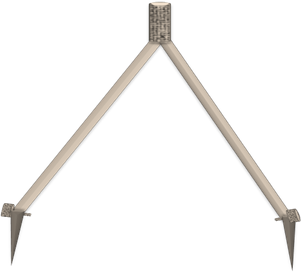 = 3 а
Б
А
а
а
а
Б
А
Урок 73. Длина. Сантиметр
МАТЕМАТИКА
3. Петя измерил длину своего отрезка. Как он это сделал?
К
М
К
В
= 9 см
= 7 см
М
К
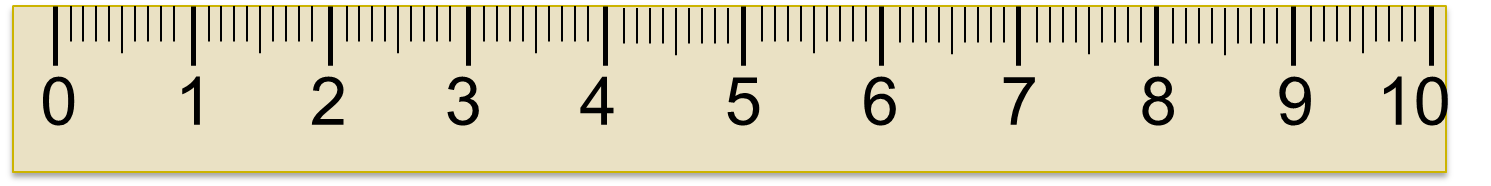 9
0
 Какое число стоит напротив точки К?
 Какое число показывает длину отрезка?
4. Измерь с помощью линейки длину отрезка Вовы.
В
К
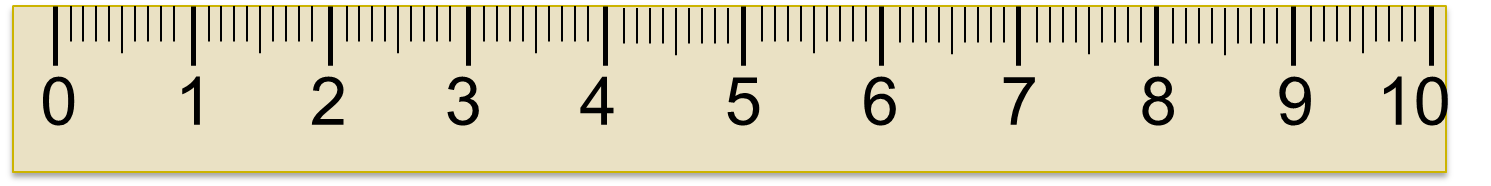 0
7
 Можете ли вы сравнить длины отрезков Пети и Вовы?
9 см
>
7 см
Урок 73. Длина. Сантиметр
МАТЕМАТИКА
5. Вова построил отрезок АК = 4см. Сможешь ли ты 
    построить такой же отрезок с помощью линейки?
А
К
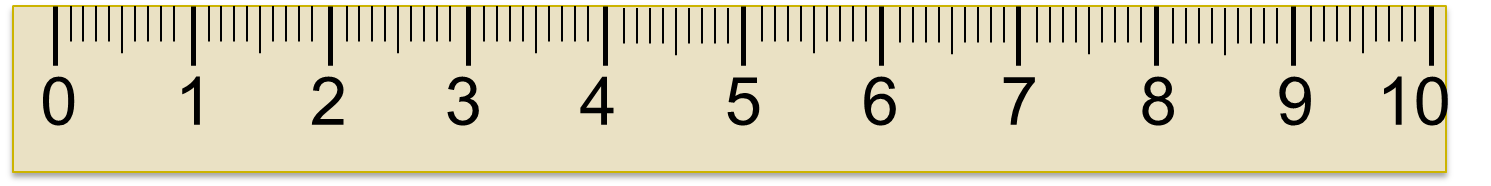 0
4
АК = 4см
Урок 73. Длина. Сантиметр
МАТЕМАТИКА
! Меры длин, измеренных одинаковыми мерками, можно сравнивать, складывать и вычитать.
7. Помоги Пете найти длину отрезка  СН.
?
? см
Внимание!
Данное задание можно выполнить интерактивно. Для этого презентацию надо перевести в режим редактирования.
Т
С
4
4 см
3 см
3
Н
ТН
+
СТ
СН =
см
=
см
+
см
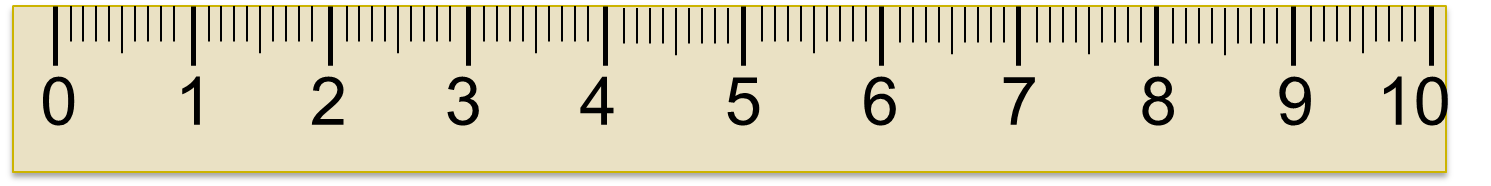 3
4
7
Урок 73. Длина. Сантиметр
МАТЕМАТИКА
! Меры длин, измеренных одинаковыми мерками, можно сравнивать, складывать и вычитать.
7. Помоги Пете найти длину отрезка  СН.
?
? см
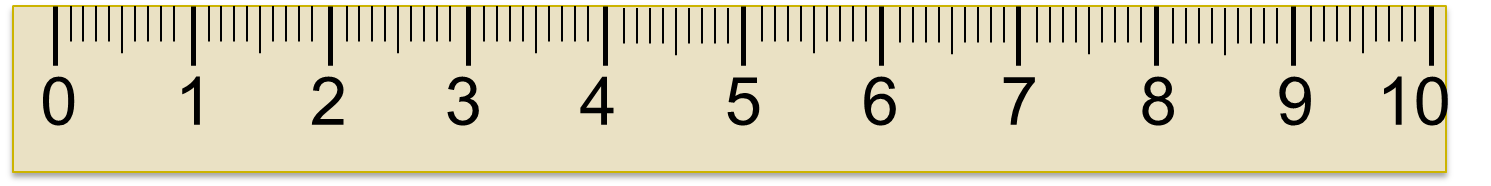 Т
Т
Т
С
С
4
4 см
3 см
С
3
Н
Н
Н
7
=
+
см
=
см
+
см
ПРОВЕРЬ!
Урок 73. Длина. Сантиметр
МАТЕМАТИКА
! Меры длин, измеренных одинаковыми мерками, можно сравнивать, складывать и вычитать.
8. Помоги Кате найти длину отрезка  НТ.
7 см
7
Внимание!
Данное задание можно выполнить интерактивно. Для этого презентацию надо перевести в режим редактирования.
Т
Н
?
см
3 см
3
С
ТС
-
НС
НТ =
см
=
см
-
см
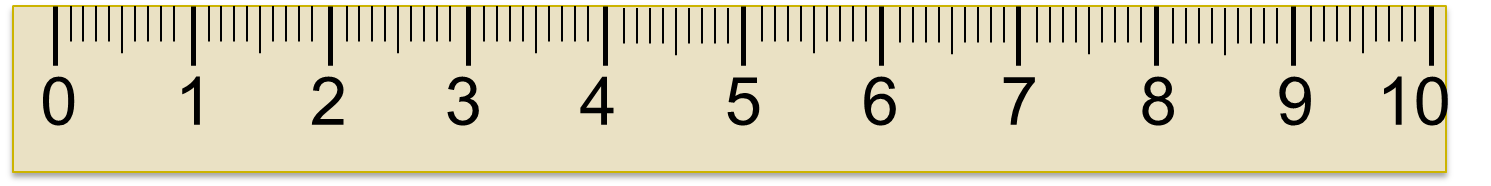 4
3
7
Урок 73. Длина. Сантиметр
МАТЕМАТИКА
! Меры длин, измеренных одинаковыми мерками, можно сравнивать, складывать и вычитать.
8. Помоги Кате найти длину отрезка  НТ.
7
7 см
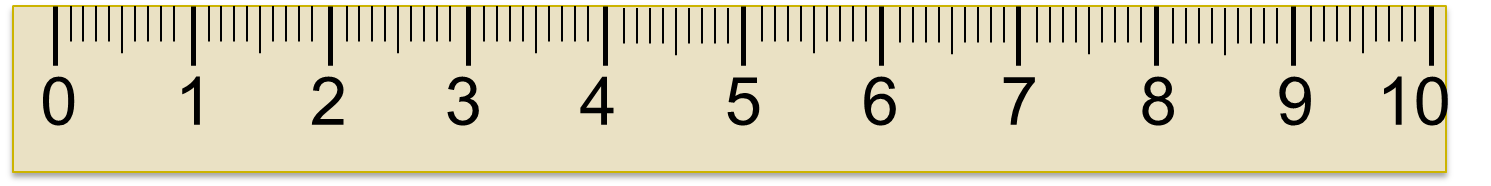 Т
Т
Т
Н
Н
Н
?
? см
3 см
3
С
С
С
4
=
-
см
=
см
-
см
ПРОВЕРЬ!
МАТЕМАТИКА
Спасибо!